Закон україни про публічні закупівлі
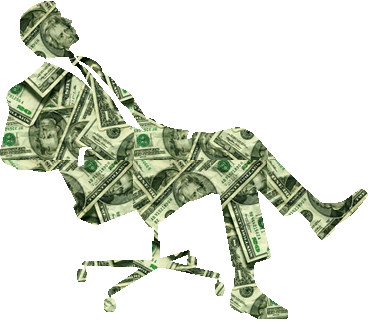 Нова редакція

                     Чинний з 20.10.2019 
                          Введення в дію  з 19.04.2020  
                                       (процедура торгів з обмеженою участю –           з 19.10.2020 )
мета впровадження змін
Удосконалення механізму оскарження
Посилення відповідальності за порушення
Боротьба з недобросовісними учасниками
організація закупівельної діяльності

Врегулювання допорогових закупівель
удосконалення закупівельного процесу 

впровадження електронного каталогу
розширення     переліку конкурентних процедур
Організація закупівельної діяльності
Відповідальною за організацію та проведення
УО може пройти навчання, у т.ч. дистанційне,
До 01.01.2022
закупівель визначається уповноважена особа, або декілька УО (для проведення конкретних процедур закупівель)
замовник може утворювати тендерний комітет
та проходить безкоштовне тестування на веб-порталі Уповноваженого органу
Удосконалення механізму оскарженнядля замовника
Удосконалення механізму оскарженнядля учасника
Повернення плати за подання скарги у разі її задоволення
Боротьба з недобросовісними учасниками
Аномально низька ціна пропозиції 

Відмова в участі учаснику, що не виконав зобов’язання за раніше укладеним договором
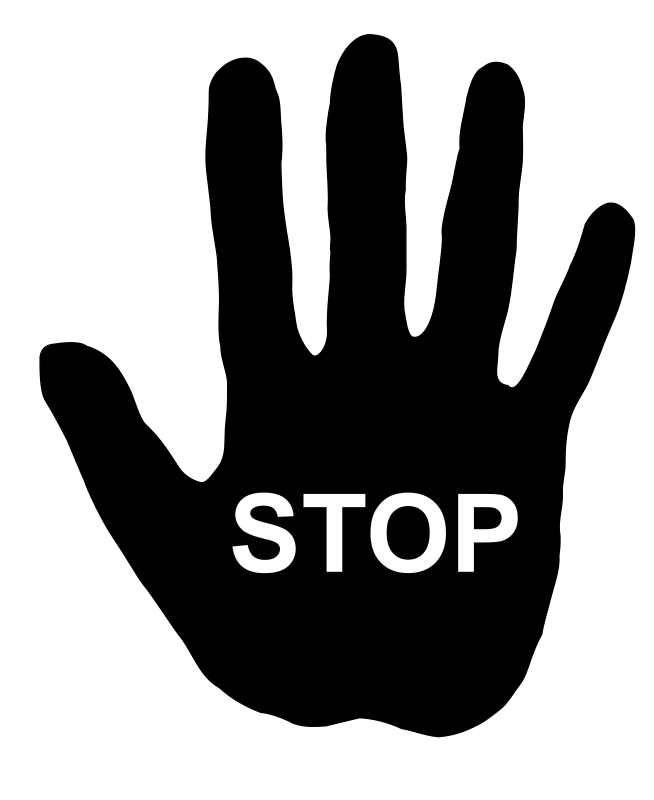 Вартість життєвого циклу
вартість життєвого циклу - сукупність вартості предмета закупівлі або його частини (лота) та інших витрат, які нестиме безпосередньо замовник під час використання, обслуговування та припинення використання предмета закупівлі
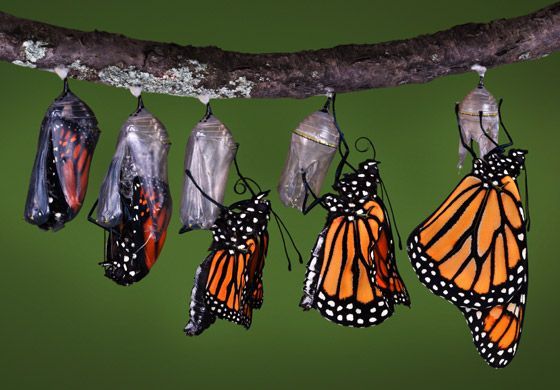 Можливість виправлення помилок учасником протягом 24 годин
перелік інформації та документів, де учаснику можна виправляти недоліки:
Кваліфікаційна частина;
Підтвердження повноважень на підпис тендерної пропозиції та договору
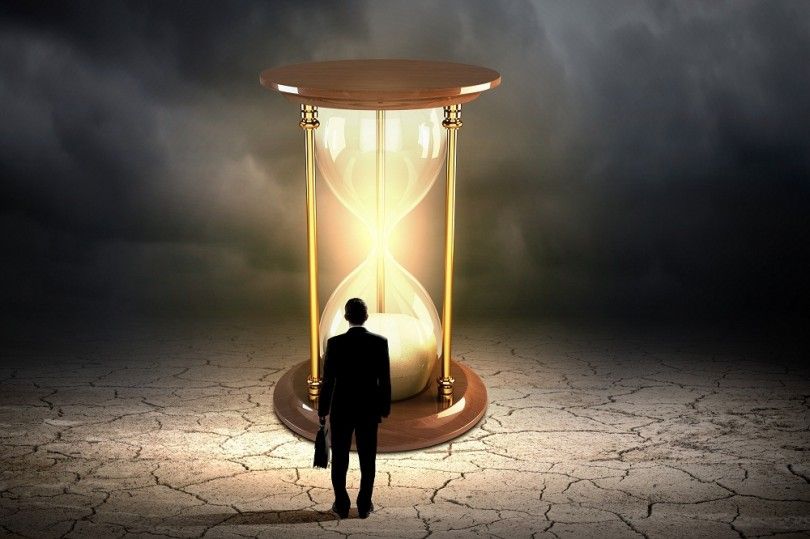 Договір про закупівлю
Відповідальність за порушенняштраф на службових (посадових), уповноважених осіб
Діючий закон
НОВА редакція закону
700-1000 неоподатковуваних мінімумів доходів громадян 
   (11900 – 17000 грн)
1000-1500 - ті самі дії,             вчинені повторно протягом року 
   (17000 – 25500 грн)
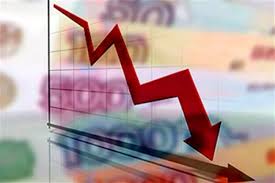 штраф за несуттєві порушення
100 неоподатковуваних мінімумів доходів громадян (1700 грн)
200 - ті самі дії, вчинені повторно протягом року (3400 грн)
Несуттєві порушення: 

порушення порядку визначення предмета закупівлі; 
несвоєчасне надання або ненадання замовником роз’яснень щодо змісту тендерної документації; 
тендерна документація складена не у відповідності до вимог закону;
розмір забезпечення встановлений у тендерній документації перевищує межі визначені законом; 
неоприлюднення або порушення строків 
    оприлюднення інформації про закупівлі;
ненадання інформації, документів у 
    випадках, передбачених законом; 
порушення строків розгляду тендерної 
    пропозиції
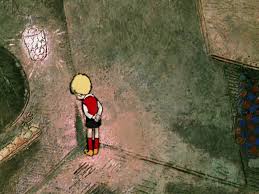 Суттєві порушення: 

придбання товарів, робіт і послуг до/без проведення процедур закупівель/спрощених закупівель; 
застосування конкурентного діалогу або торгів з обмеженою участю, або переговорної процедури закупівлі на умовах, не передбачених законом; 
невідхилення тендерних пропозицій, які підлягали відхиленню; 
відхилення тендерних пропозицій на підставах, не передбачених законом або не у відповідності до вимог закону (безпідставне відхилення); 
укладення з учасником, який став переможцем процедури закупівлі, договору про закупівлю, умови якого не відповідають вимогам тендерної документації та/або тендерної пропозиції переможця процедури закупівлі; 
внесення змін до істотних умов договору про закупівлю у випадках, не передбачених законом; 
внесення недостовірних персональних даних до електронної системи закупівель та неоновлення у разі їх зміни; 
порушення строків оприлюднення тендерної документації
Відповідальність за порушенняштраф на службових (посадових), уповноважених осіб
за суттєві порушення
штраф
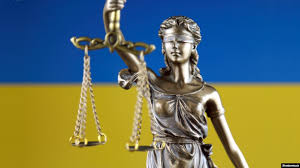 1500-3000 неоподатковуваних мінімумів доходів громадян 
    (25500 – 51000 грн)
3000-5000 - ті самі дії, вчинені повторно протягом року 
    (51000 – 85000 грн)
Відповідальність за порушення
Штраф керівнику
Невиконання рішення Антимонопольного комітету – 
2000-5000 неоподаткованих мінімумів доходів громадян 
(34000 – 85000 грн)
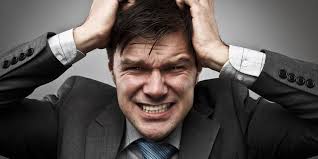 Укладення договорів до/без проведення процедур закупівель/спрощених закупівель
2000-10000 неоподатковуваних мінімумів доходів громадян 
(34000 – 170000 грн)
Планування закупівель
змінено строк публікації плану/змін до плану з 5 календарних на 5 робочих днів
передбачена можливість проведення попередніх ринкових консультацій
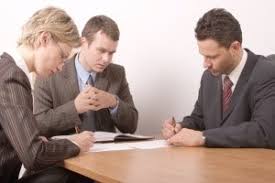 Оприлюднення інформації
змінено строк публікації звіту про виконання договору – 20 робочих днів (було 3 календарних)
разом з оголошенням публікується тендерна документація та проект договору
внесення змін у договір публікується тільки у випадках передбачених у ч. 5 ст. 41
Важливо!
звіт про договір, укладений без використання електронної системи закупівель (до 50 тис. грн) – протягом 3 робочих днів з дати укладання договору
встановлення Кваліфікаційних критеріїв
Доповнено критерієм: Наявність фінансової спроможності
Передбачено можливість для учасника для підтвердження своєї відповідності залучати потужності субпідрядників/ співвиконавців (у разі закупівлі робіт або послуг)
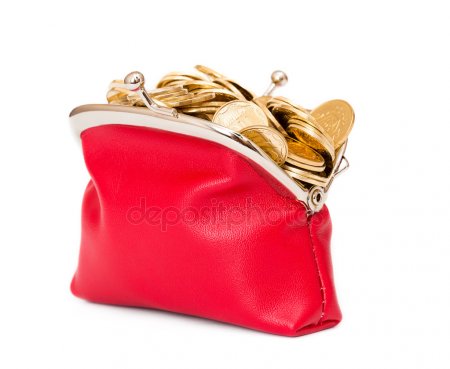 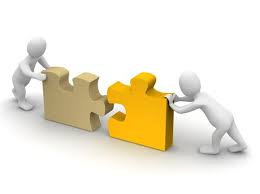 відмова в участі у процедурі
Замовник зобов’язаний відхиляти пропозиції учасників, що мають заборгованість із сплати податків
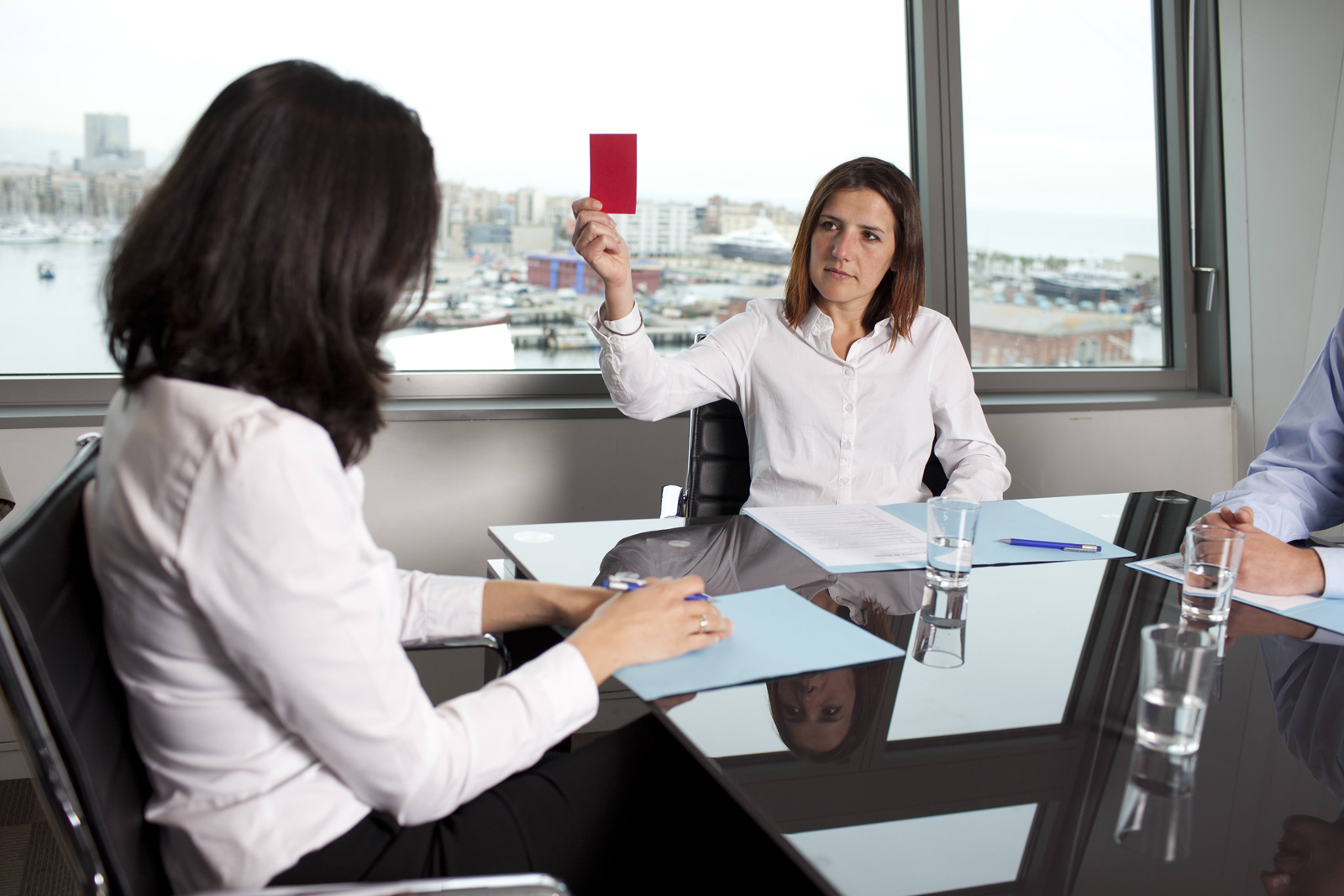 Новації у відкритих торгах
Тендерна пропозиція може надаватись об’єднанням учасників
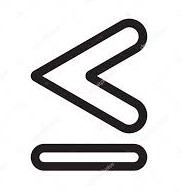 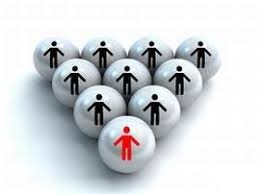 Нове!
ст.23 «Технічні специфікації, маркування, сертифікати, протоколи випробувань та інші засоби підтвердження відповідності»
Характеристики предмету закупівлі можуть містити опис конкретного технологічного процесу чи порядку постачання товару, виконання робіт, надання послуг
Може зазначатись інформація про передачу прав інтелектуальної власності
Можуть враховуватись потреби осіб з обмеженими можливостями
У разі якщо вичерпний опис характеристик скласти неможливо, технічні специфікації можуть містити посилання на стандартні характеристики, технічні регламенти та умови, вимоги, умовні позначення, до кожного посилання повинен додаватися вираз “або еквівалент”
У разі встановлення екологічних чи інших характеристик товару, роботи чи послуги замовник повинен в тендерній документації зазначити, які маркування, протоколи випробувань або сертифікати можуть підтвердити відповідність предмета закупівлі таким   характеристикам
Розширено перелік причин Відхилення тендерних пропозицій
Для переможця
Для Учасника
Не надав копію ліцензії або документу дозвільного характеру  (у разі їх наявності)
Не відповідає вимогам відповідно до ТД (інші вимоги)
Зазначив у тендерній пропозиції недостовірну інформацію
Не виправив невідповідності в інформації та/або документах, що подані ним у своїй тендерній пропозиції, протягом 24 годин 
Не надав обгрунтування аномально низької ціни тендерної пропозиції
Визначив конфіденційною інформацію, яка не може бути визначена як конфіденційна
Тендерна пропозиція подана іншою мовою (мовами), аніж мова (мови), що вимагається тендерною документацією
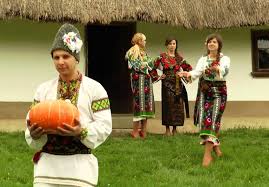 Відміна тендеру чи визнання таким, що не відбувся
Автоматично відміняється
Замовник відміняє
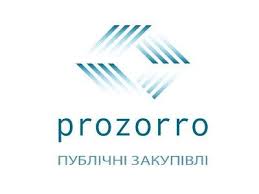 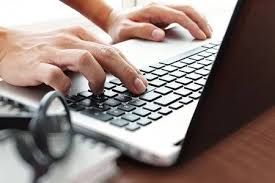 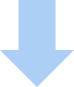 Переговорна процедура закупівлі (доповнено перелік умов застосування)
укладення договору з постачальником “останньої надії” на постачання електричної енергії або природного газу
розірвання договору про закупівлю з вини учасника на строк, достатній для проведення тендеру, в обсязі, що не перевищує 20 відсотків суми, визначеної в договорі про закупівлю 
оскарження прийнятих рішень, дій чи бездіяльності замовника щодо триваючого тендера після оцінки тендерних пропозицій учасників, в обсязі, що не перевищує 20 відсотків від очікуваної вартості тендеру, що оскаржується
після укладення договору про закупівлю у замовника виникла необхідність закупівлі додаткових аналогічних робіт чи послуг у того самого учасника, якщо загальна вартість таких робіт чи послуг не перевищує 50 відсотків ціни основного договору про закупівлю, укладеного за результатами проведення тендеру
ПРОЦЕДУРА ТОРГІВ З ОБМЕЖЕНОЮ УЧАСТЮ (після 19.10.2020)
Торги із обмеженою участю застосовуються у разі потреби попередньої перевірки кваліфікації учасників шляхом проведення кваліфікаційного відбору. 
Торги із обмеженою участю проводяться у два етапи: 
І - замовник перевіряє відповідність учасників кваліфікаційним вимогам
 (не менш 4 учасників)
ІІ - проводиться аукціон (не менш 3 учасників)
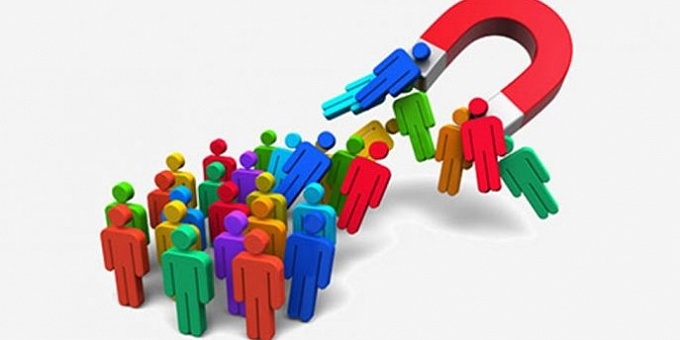 Допорогові закупівлі = спрощені закупівлі(для товарів чи послуг: 50 - 200 тис. грн; для робіт: 50 тис. грн – 1,5 млн грн)
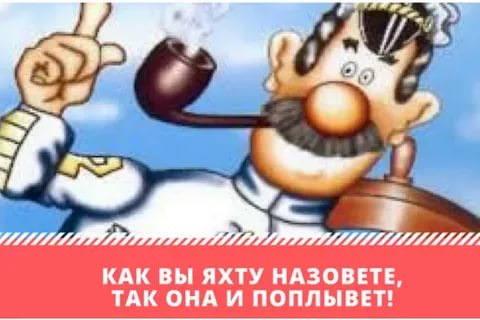 Основні етапи проведення спрощених закупівель
Оголошення про закупівлю (не пізніше ніж за 6 робочих днів до кінцевого строку подання пропозицій)
Період уточнення інформації (не менше 3 робочих днів)
Подання пропозицій учасниками (не менше ніж 5 робочих днів з дня оприлюднення оголошення)
4. 	Електронний аукціон (має бути подано не менше  двох пропозицій)
5. 	Розгляд пропозиції учасника (не більш 5 робочих днів)
Визначення переможця та укладення договору про закупівлю (не пізніше  ніж через 20  днів з дня прийняття  рішення про намір укласти договір)
Розміщення звіту (автоматично формується  протягом 1 дня)
Звіт про виконання договору  (протягом 20 робочих днів з дня закінчення строку дії або його виконання сторонами, або його розірвання)
Відміна спрощеної процедури
Замовник відміняє 
(протягом 1 дня)
Автоматично відміняється (протягом 1 дня)
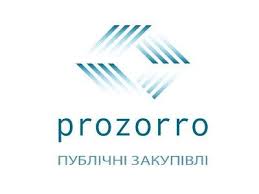 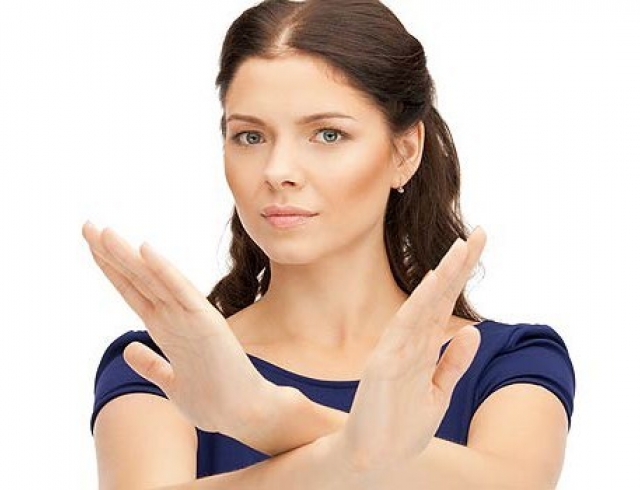 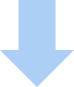 Скорочення видатків
Спрощені процедури і казначейство
До визначення поняття «Договір про закупівлю» додається норма, яка прирівнює укладений договір за результатами спрощеної закупівлі до договору про закупівлю
		
	Для реєстрації ДОГОВОРУ У дксу, замовникам потрібно вчиняти такі саме дії, як і під час реєстрації договору про закупівлю за іншими процедурами торгів
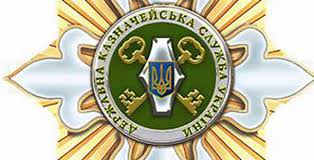 Виключення (можливість укладення «прямого» договору                без проведення спрощених закупівель)
- двічі відмінено через відсутність учасників 
- предмет закупівлі може бути наданий(виконаний) виключно певним суб’єктом господарювання
є нагальна потреба у здійсненні закупівлі у зв'язку з виникненням об'єктивних обставин
після укладення договору про закупівлю у замовника виникла необхідність у постачанні додаткового обсягу предмету закупівлі у того самого учасника 
закупівля послуг з адвокатської діяльності
- закупівля товарів здійснюється з використанням електронного каталогу
- закупівля товарів і послуг здійснюється у ГО інвалідів
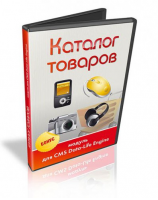 Електронні каталоги
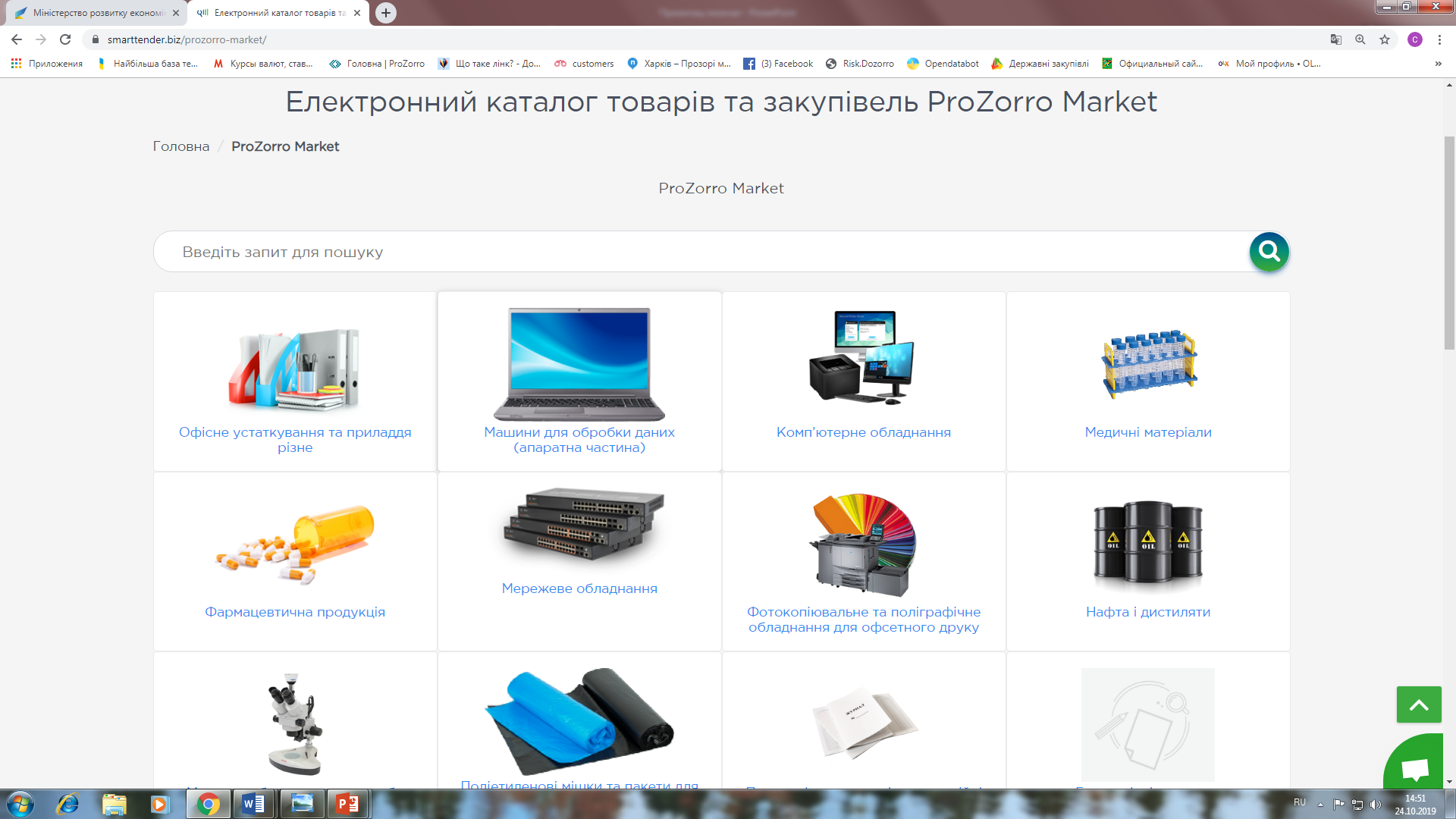 ВАРІАНТИ ЗДІЙСНЕННЯ  ЗАКУПІВЕЛЬ ЗАМОВНИКОМ
Самостійно обрати постачальника, укласти договір та оприлюднити звіт
Обрати постачальника з електронного каталогу та оприлюднити звіт 
Провести спрощену процедуру за допомогою електронної системи закупівель
До 50 тис. грн
Провести спрощену закупівлю

Обрати постачальника з електронного каталогу
Від 50 тис.грн
Управління координації публічних закупівель 
Департаменту економіки та комунального майна міської ради
Дякуємо за увагу!
Контактні телефони:
760-75-87
731-54-85
731-49-52
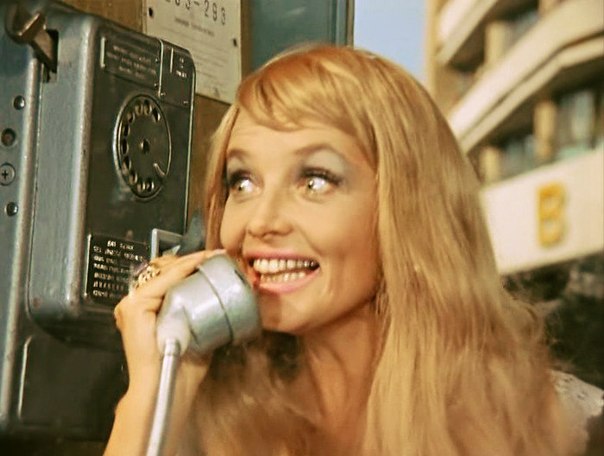